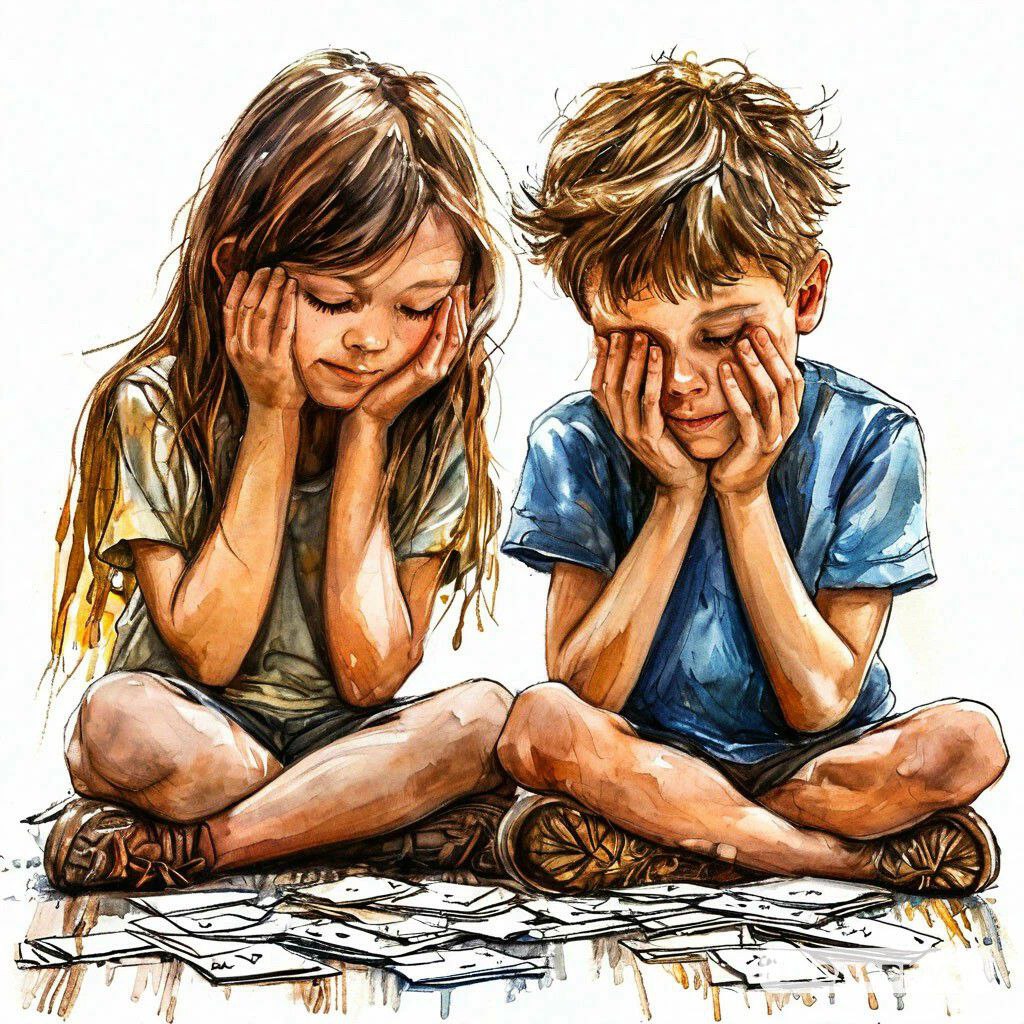 Логопедическая 
дидактическая игра 

«Что пропало?»

(2 тип слоговой структуры слова)
Подготовила : учитель-логопед 
МБДОУ № 29 г. Калуги
Логошина Ирина Сергеевна
Данная игра рассчитана на детей 5-7 лет.

Цель:
Учить четко произносить слова слоговой структуры 2-го типа.
Развивать зрительное внимание и память. 
 
Ход игрового упражнения:
Перед началом игры необходимо уточнить названия изображенных предметов. Ребенку предлагается внимательно рассмотреть и запомнить предметы. 
         - открывает все картинки
    Затем ребёнок закрывает глаза, взрослый нажимает на звёздочку около нужной картинки, она закрывается. Взрослый обращается к ребёнку с вопросом: «Что (кто) пропало?». 
    Снова открыть картинку можно нажатием на прямоугольник, закрывший картинку.
         - закрывает все картинки

Словарь: помада, кубики, ягоды, монеты, финики, макака, поляна, бананы, бумага, вагоны, пакеты, какао, копыта, домики.

При создании данной игры использовался дидактический материал из пособия
Четверушкина Н.С. Слоговая структура слова: система коррекционных упражнений для детей 5-7 лет. Практическое пособие для логопедов, воспитателей и родителей. М.: «Издательство гном и Д» 2001. — 96 с.
Изображения сгенерированы ИИ
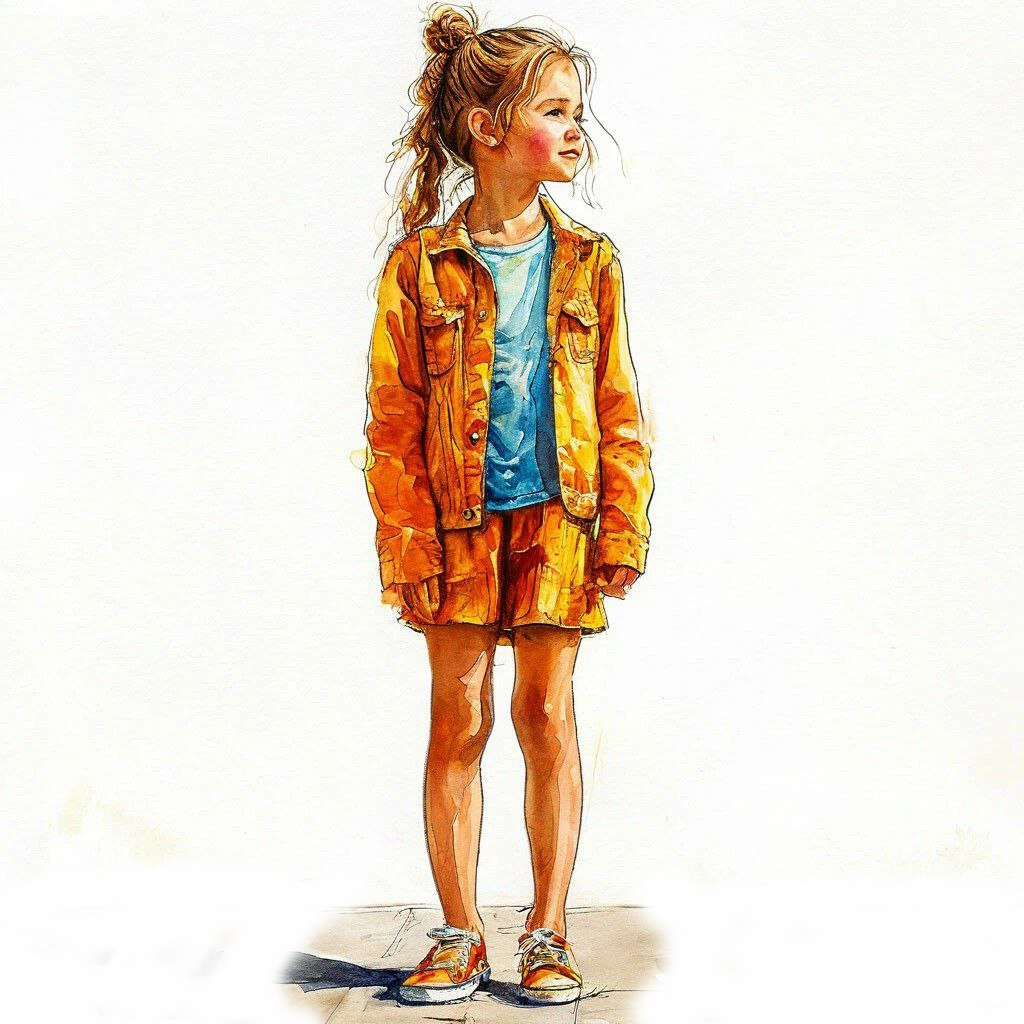 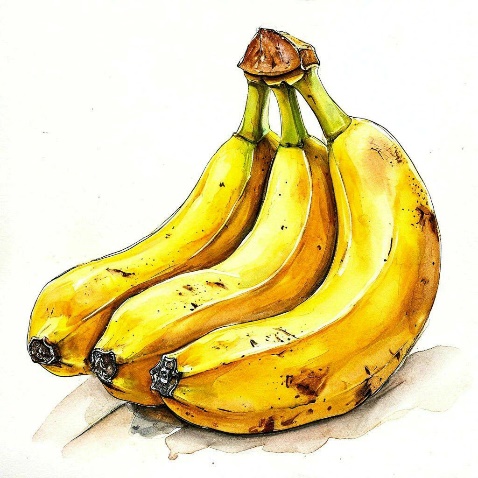 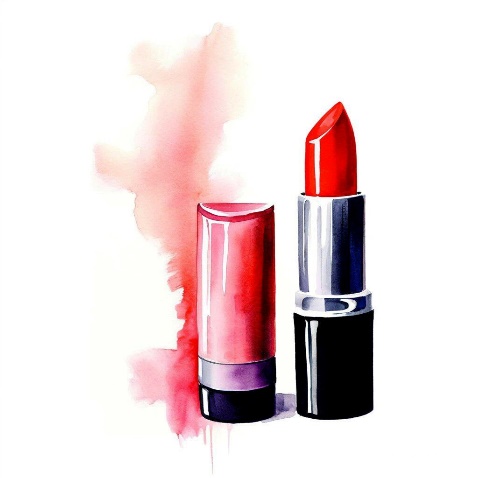 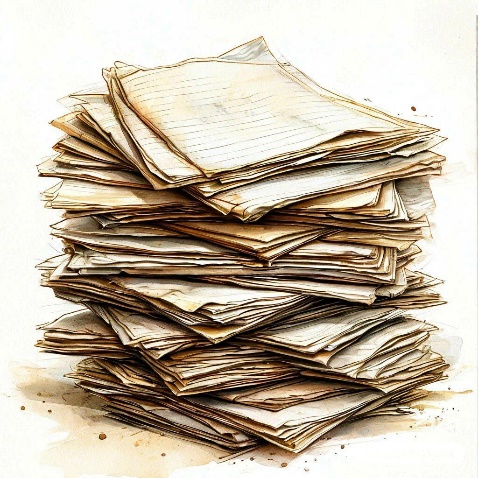 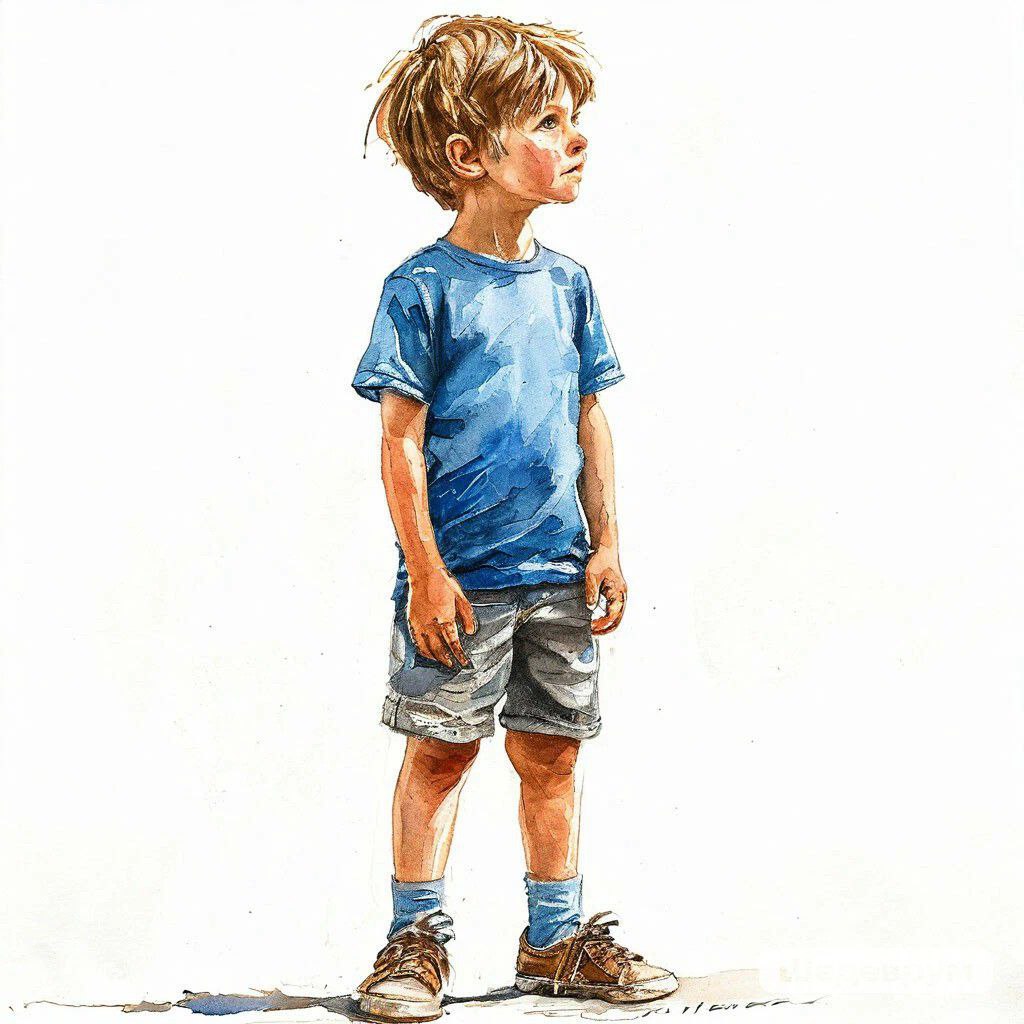 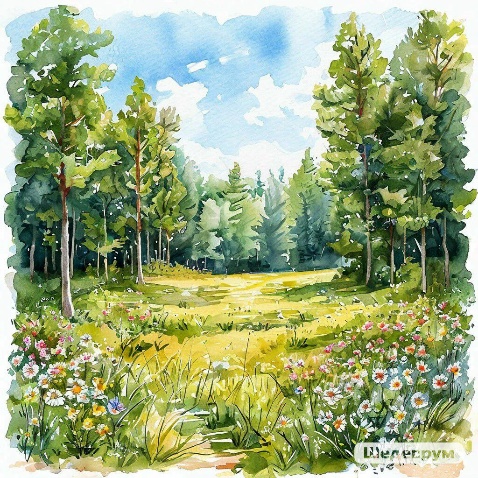 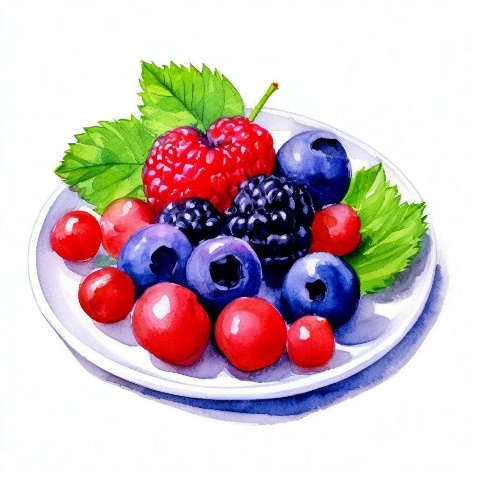 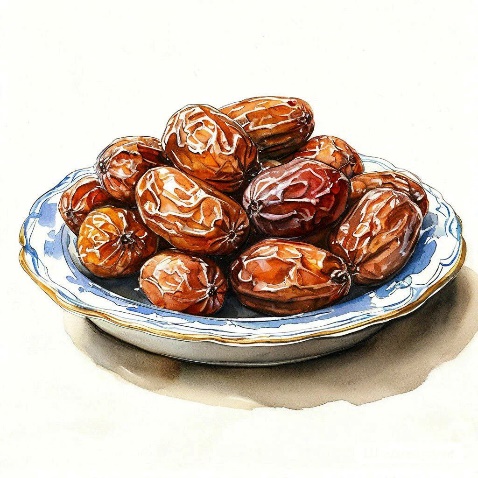 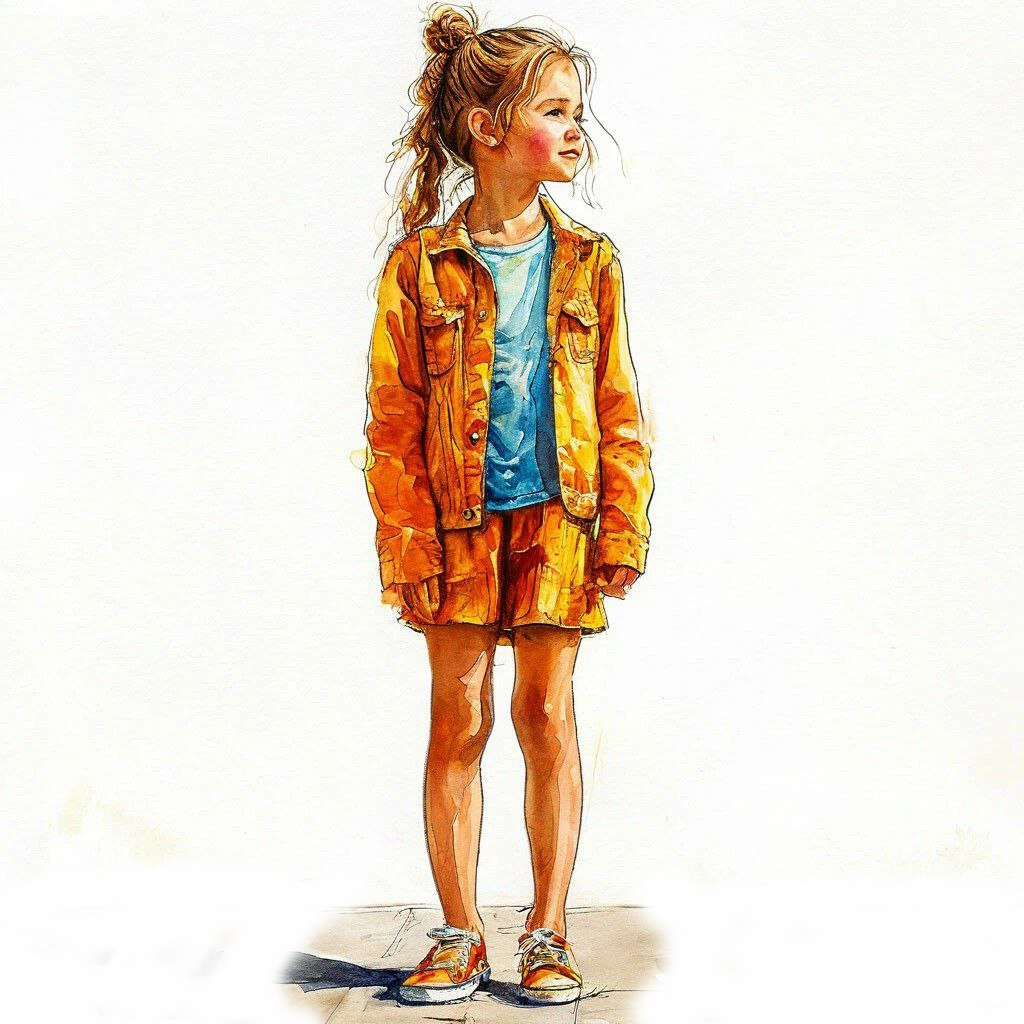 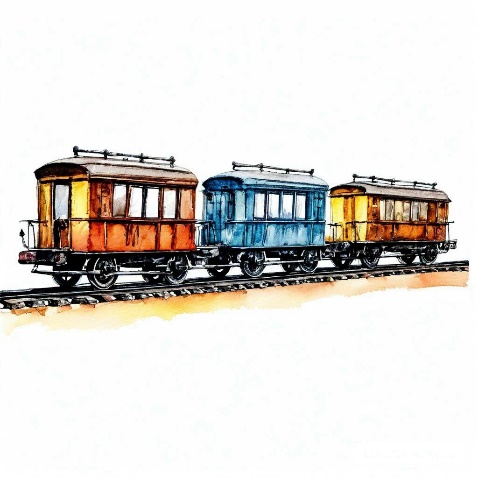 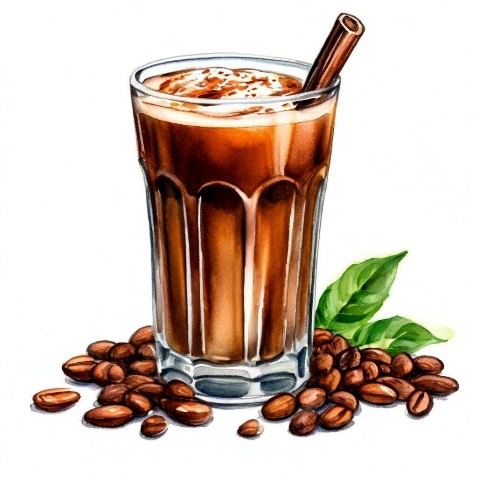 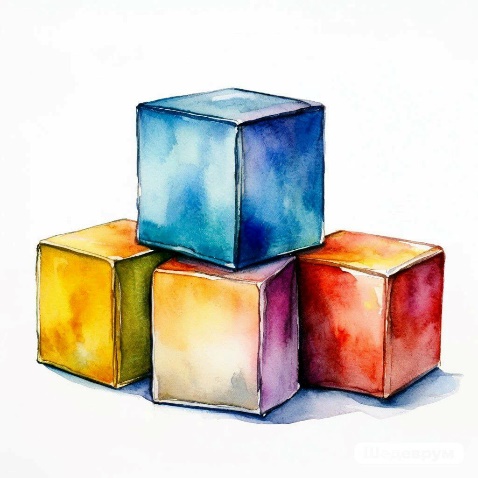 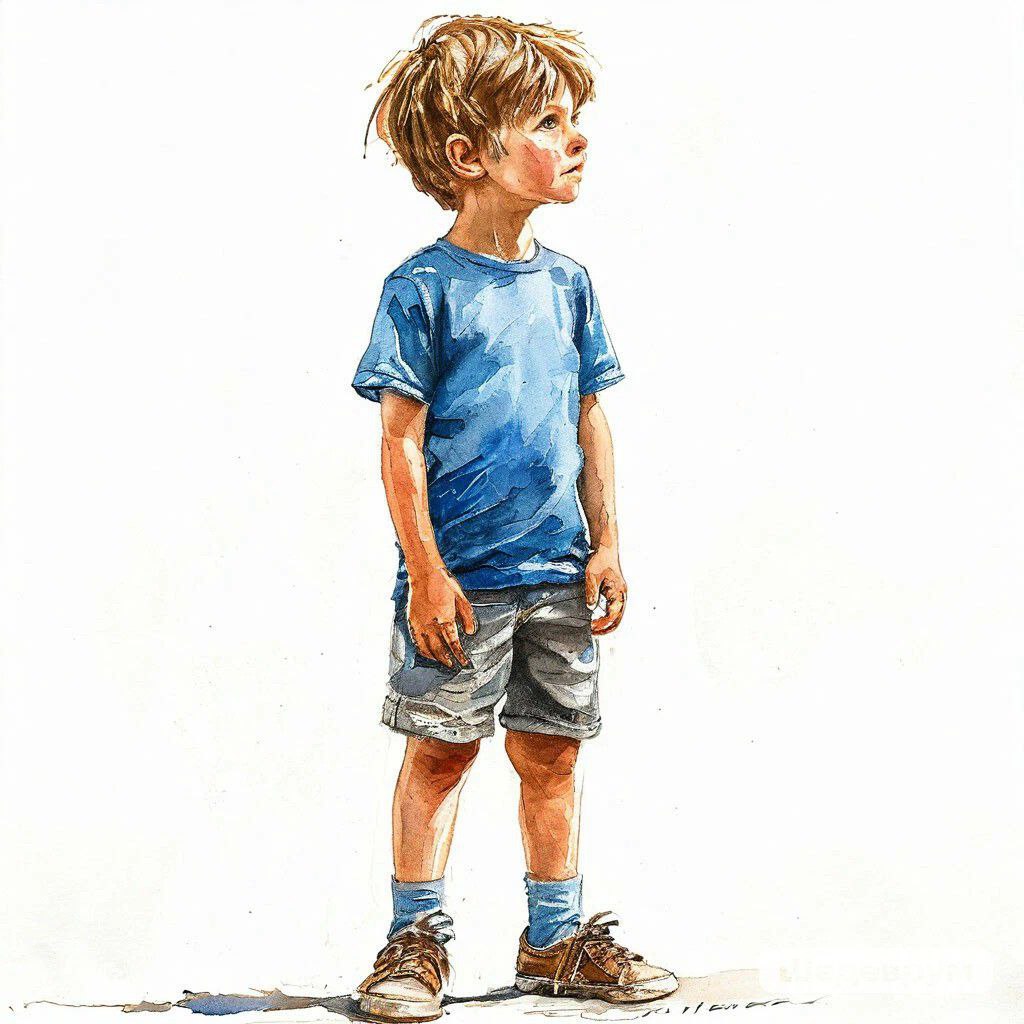 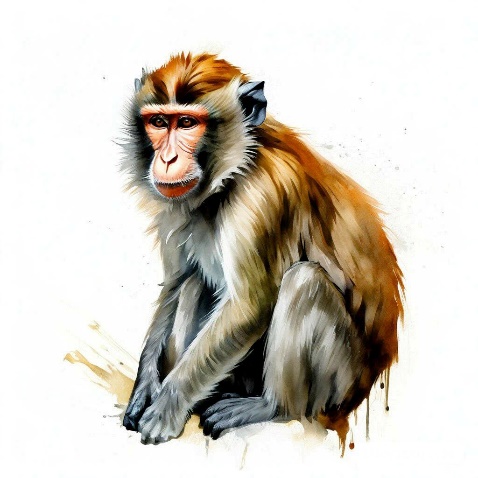 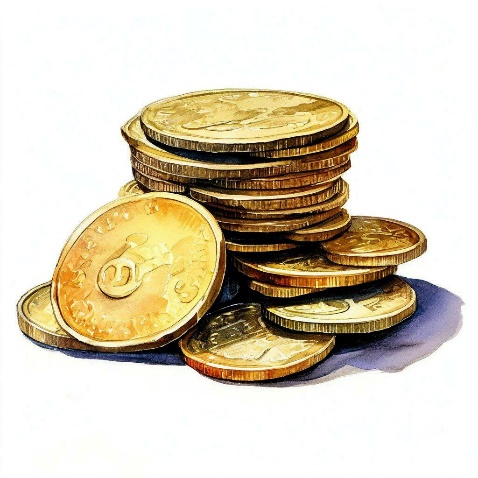 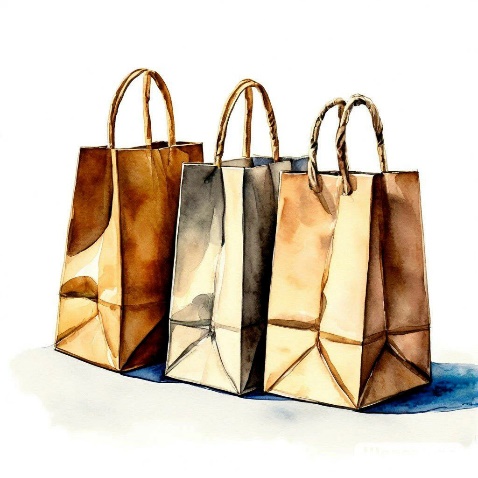 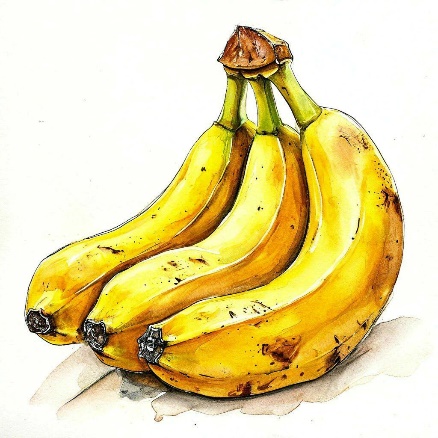 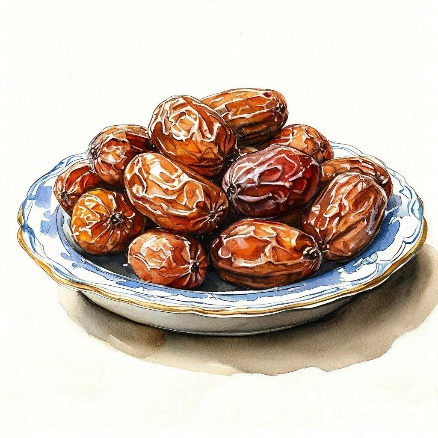 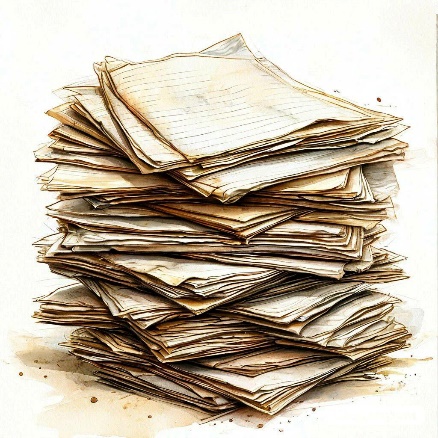 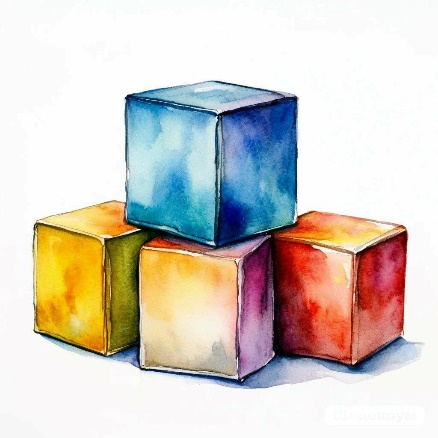 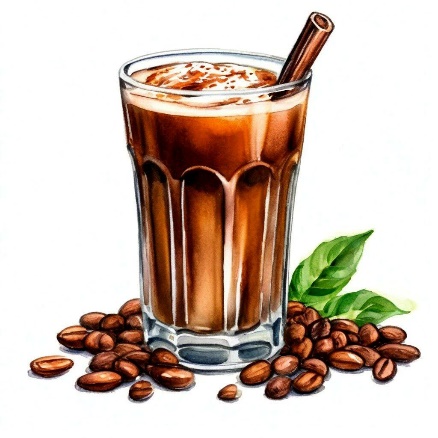 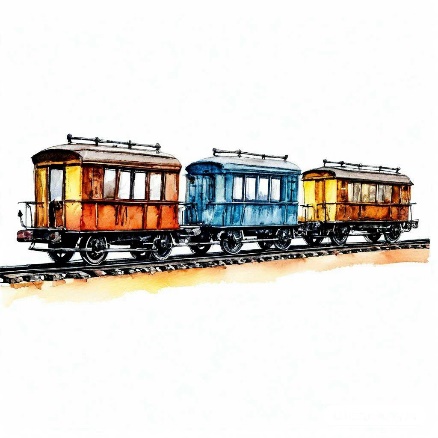 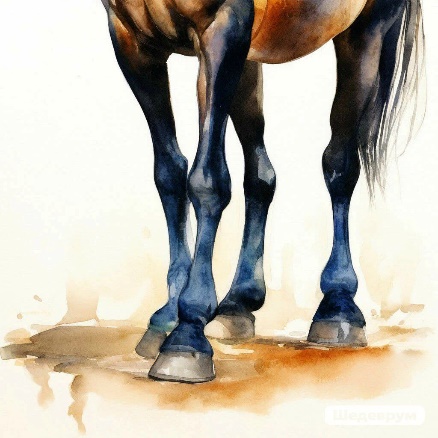 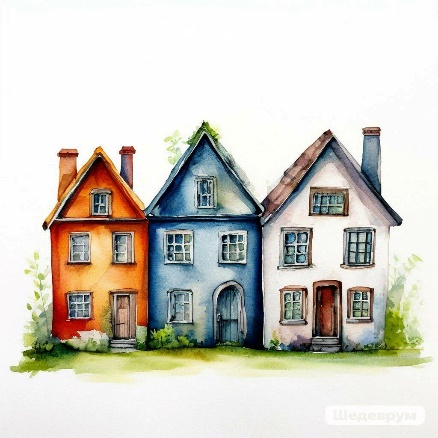 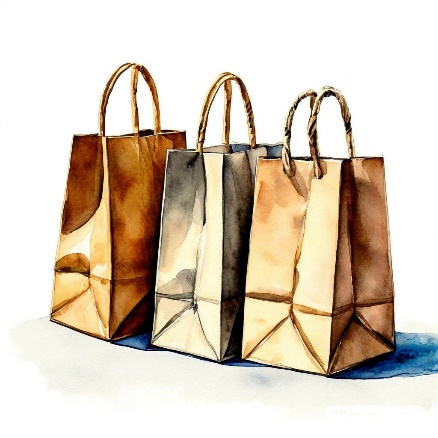 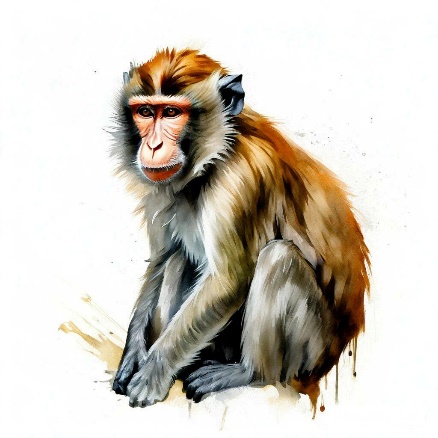 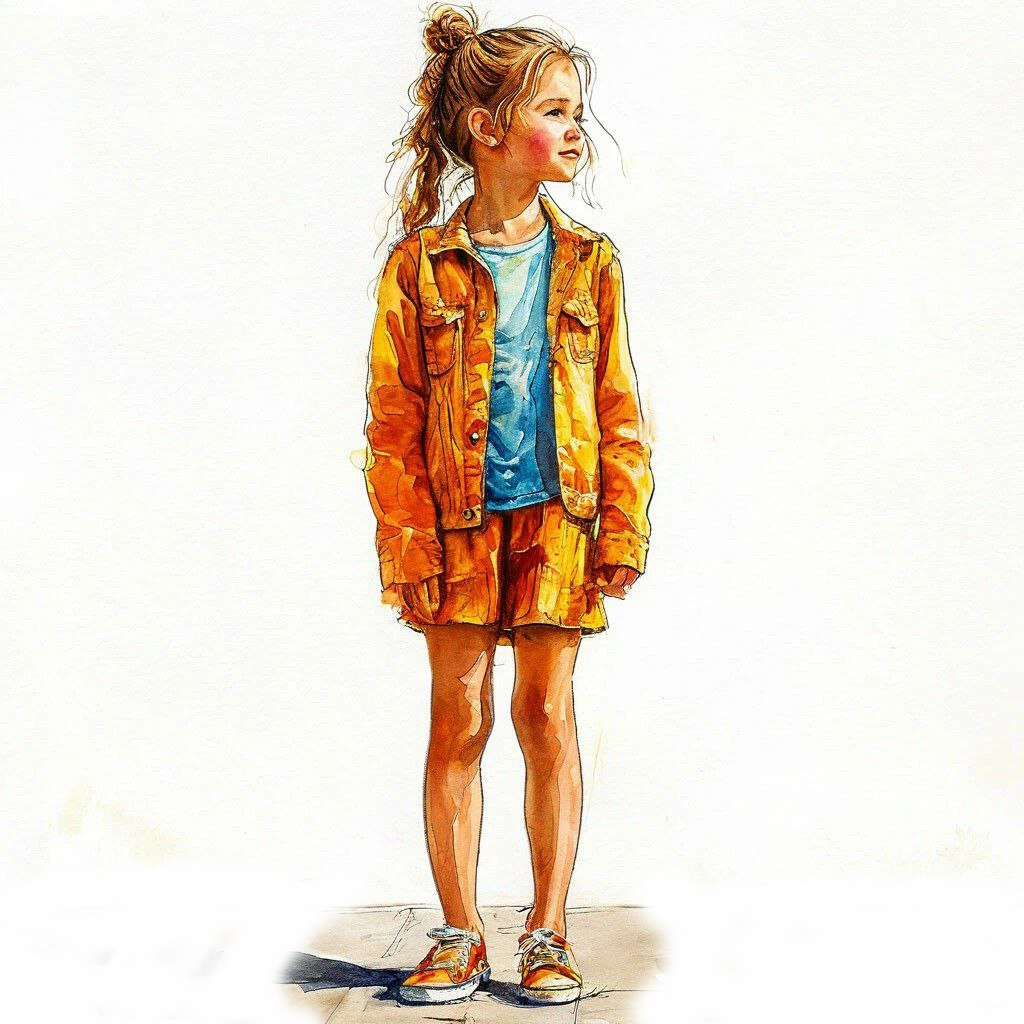 МОЛОДЕЦ!
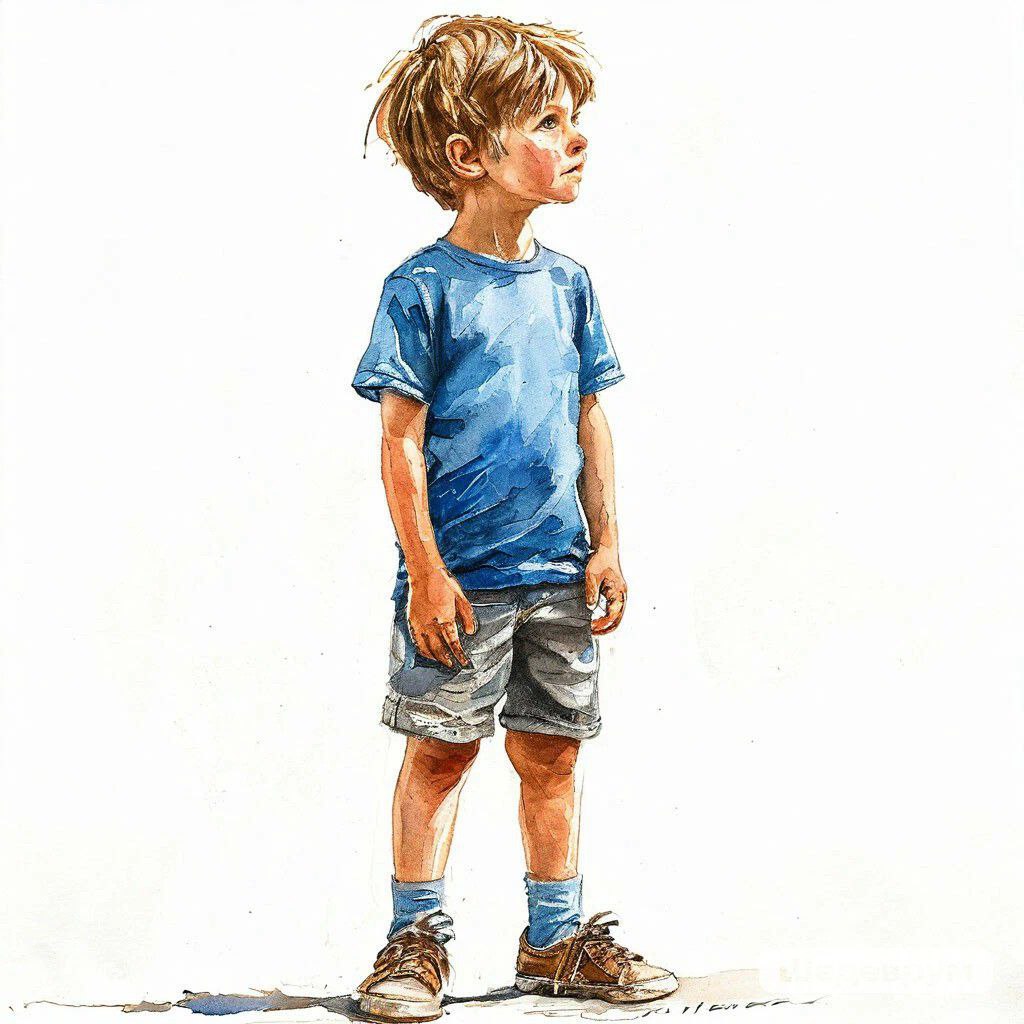